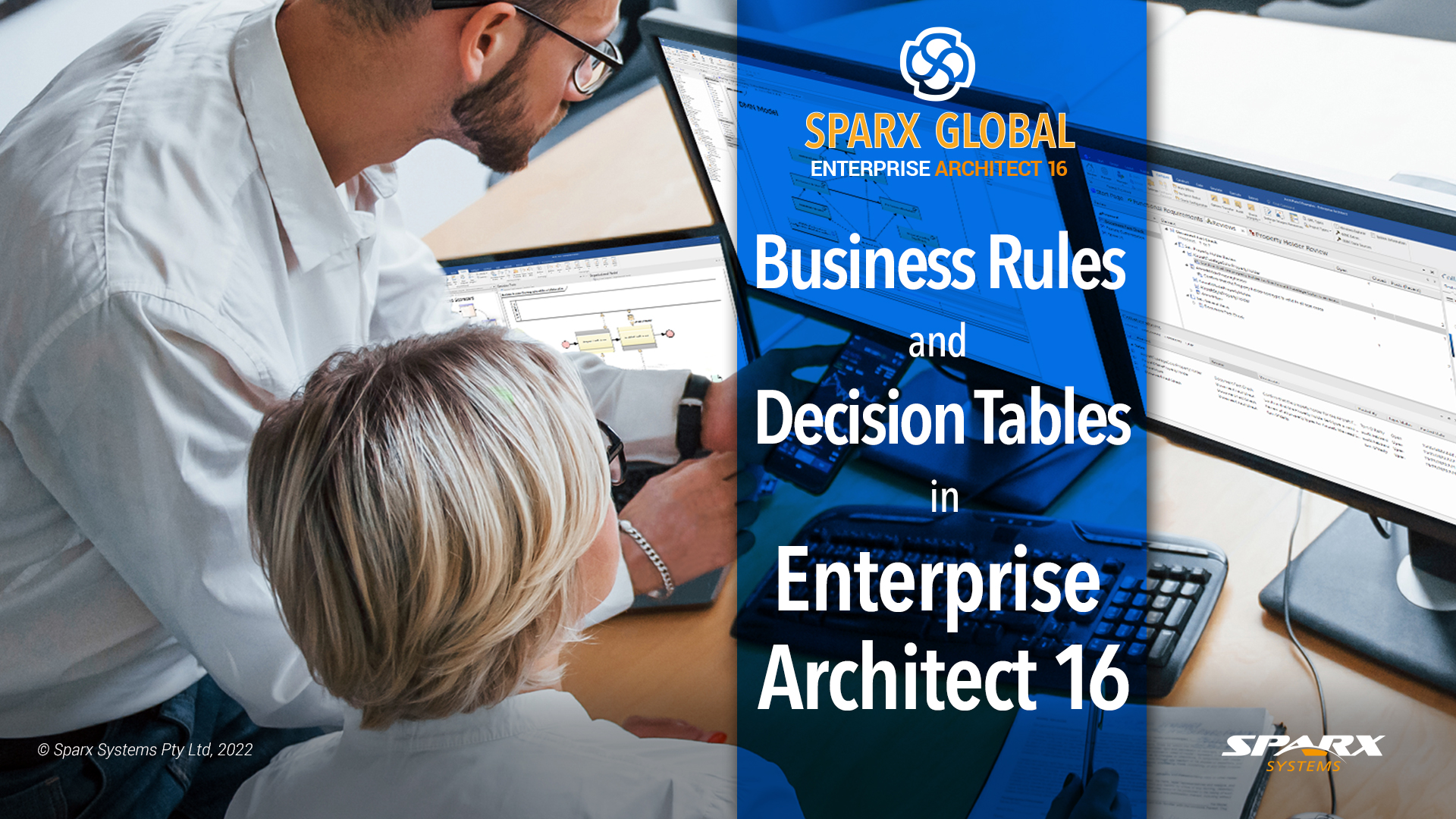 Modelling Complex Business Rules – the Options
Decision Trees
EA Flowchart
UML Activity
BPMN 2.0
Decision Tables
Limited entry
Extended Entry
Can be modelled using DMN
2
Decision Trees (Symbolic)
Limited entry (balanced) decision table
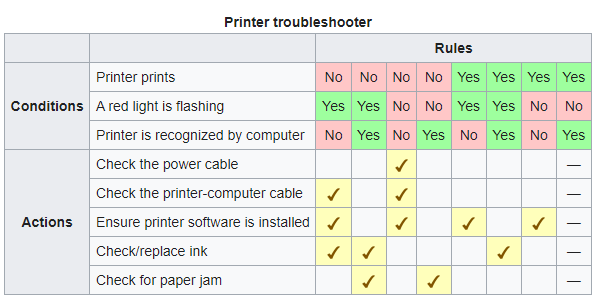 Extended entry decision table
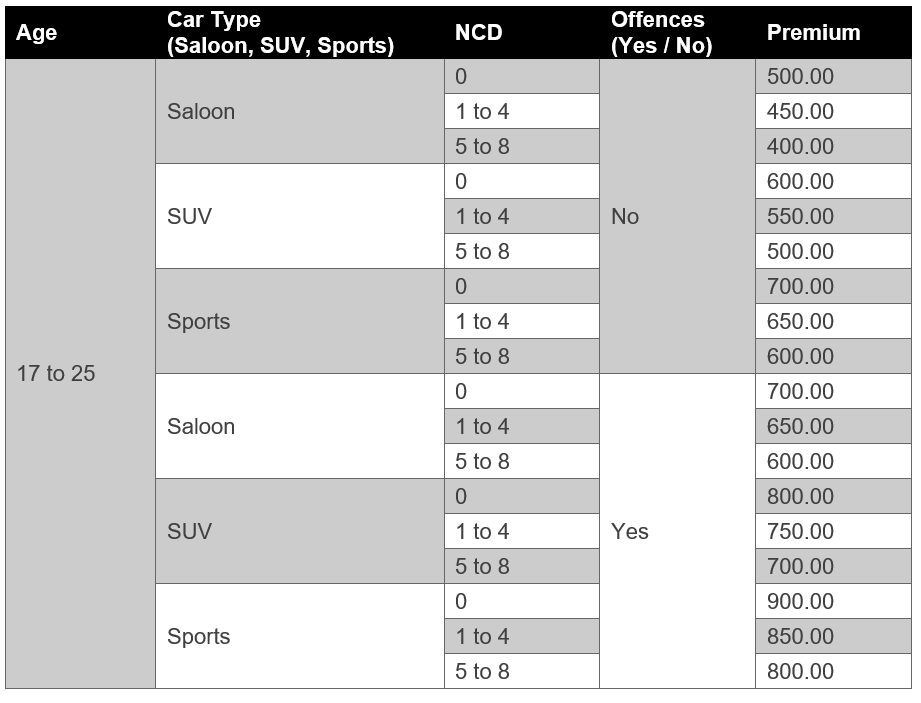 5
Modelling Decision Tables in EA
Pre-requisites
The DMN1.2 Technology (MDG) must be in the current perspective.
A complete JDK must be installed if generating Java Code.
The JAVA_HOME path must be set in EA for the repository in which the Decision Table(s) are to be modelled.
Code engineering must be set to Java (EA default)
6
Modelling Decision Tables in EA ~ Workflow
Add an Simulation Configuration and bind to a Package
Create a DMN Diagram
Add an Business Knowledge Model and set the Parameters
Bind the Invocation Decision Element and the Business Knowledge Model
Create a Data Set for each test of the business rules
Define inputs as Item Definition Elements
Model each business rule
Bind the Invocation Decision Element and the Input Data
Run the simulation for  selected Data Set
Add an Input Data Elements and bind to Item Definition
Add an Invocation Decision Element and connect to Business Knowledge Model and Input Data
Validate the Decision Table
Generate the Java Code
7
EA Demo
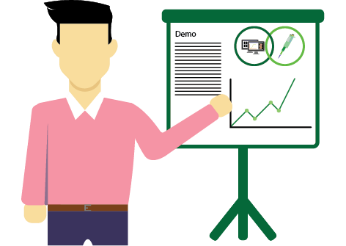 Java Executable State Machine & decision table
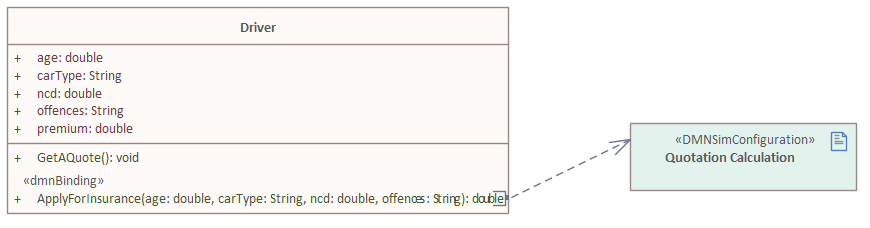 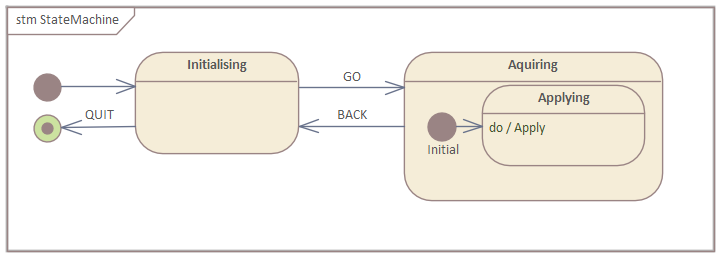 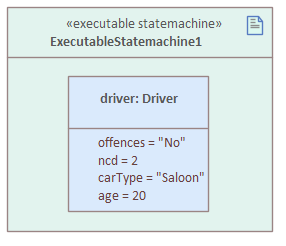 Modelling Executable State Machines in EA ~ Workflow
Create a UML Class Diagram
Model the State Machine
Drop the Java Class to the Executable State Machine as a Property
Add a Java Class Element
Create a UML Class Diagram
Generate, Build and Run the State Machine
Add a State Machine to the Java Class
Add an Executable State Machine Artefact element
Integrating Decision Tables and Executable State Machines in EA ~ Workflow
Add a public operation to invoke the operation just added
Add a behaviour operation  to the Executable State Machine
Add public attributes to the Java class that correspond to DMN input data
Bind the invoking operation to the DMN simulation
Run the State Machine Simulation
Add a public attribute(s) that correspond to the result(s) return by the Decision Table
Add Java Code to this operation to set values in and return results from the DMN
Add a public operation to the Java Class for invoking the DMN
EA Demo
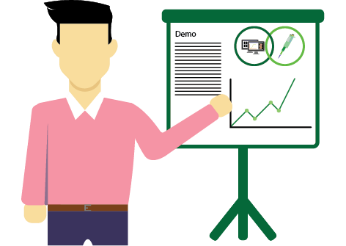 Questions?
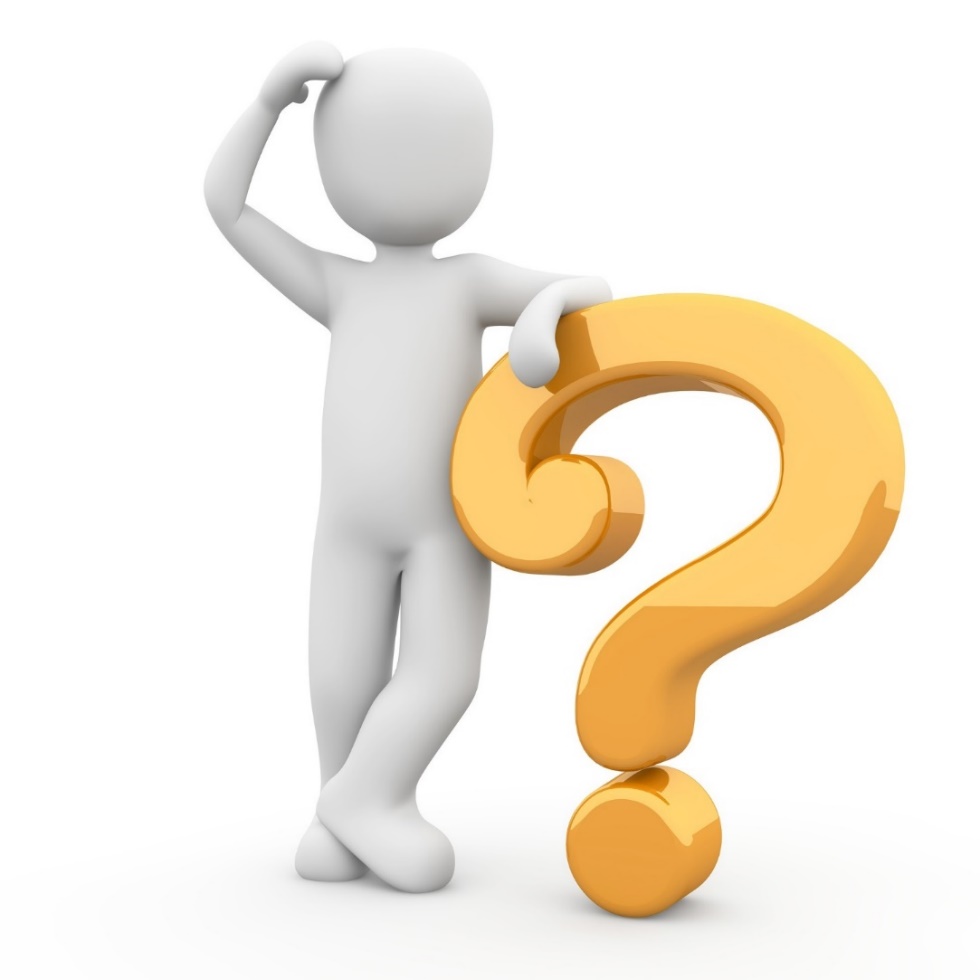